20 Years After:A Wireless Perspective on the 1996 Telecommunications Act
39th Annual National Conference of Regulatory Attorneys
Tampa, Florida
June 22, 2016
Dave Conn
Vice President, State Government Affairs
T-Mobile USA
A Lesson In Predicting the Future of Technology
In 1876, Alexander Graham Bell and his financial backer, Gardiner G. Hubbard, offered Bell's brand new patent (No. 174,465) to the Telegraph Company - the ancestor of Western Union. The President of the Telegraph Company, Chauncey M. DePew, appointed a committee to investigate the offer. The committee report has often been quoted. It reads in part:
	The Telephone purports to transmit the speaking voice over telegraph wires. We found that the voice is very weak and indistinct, and grows even weaker when long wires are used between the transmitter and receiver. Technically, we do not see that this device will be ever capable of sending recognizable speech over a distance of several miles.
	Messer Hubbard and Bell want to install one of their ‘telephone devices’ in every city. The idea is idiotic on the face of it. Furthermore, why would any person want to use this ungainly and impractical device when he can send a messenger to the telegraph office and have a clear written message sent to any large city in the United States?
	The electricians of our company have developed all the significant improvements in the telegraph art to date, and we see no reason why a group of outsiders, with extravagant and impractical ideas, should be entertained, when they have not the slightest idea of the true problems involved. Mr. G.G. Hubbard's fanciful predictions, while they sound rosy, are based on wild-eyed imagination and lack of understanding of the technical and economic facts of the situation, and a posture of ignoring the obvious limitations of his device, which is hardly more than a toy... .
	In view of these facts, we feel that Mr. G.G. Hubbard's request for $100,000 for the sale of this patent is utterly unreasonable, since this device is inherently of no use to us. We do not recommend its purchase.

	--Reported by William von Alven (“Father of Part 68”), “Bill’s 200-Year Condensed History of Telecommunications”,  at http://www.cclab.com/billhist.htm
2
Recap:  Essential Provisions of 1996 Act
Telecommunications Act of 1996
The Problem:  (apart from the fact that the law was 60 years old!):  
RBOCs wanted relief from the restrictions of the MFJ (ban on manufacturing equipment, providing long-distance service, and providing enhanced services)
IXCs wanted changes to ease entry into local markets
The Solution:  TA96 (Amendments to 1934 Communications Act)
New terminology:  telecommunications services, information services
RBOCs required to provide resale of services, interconnection, and “unbundled network elements”
RBOCs allowed into long distance service if they met certain market-opening conditions (Sec. 271 “competitive checklist”)
Hierarchy of carrier obligations based on the nature of the carrier
Rural LECs exempt from certain obligations
3
Why the 1996 Act Was Expected to Work
Telecommunications Act of 1996 – Underlying Assumptions
Desire for entry into long-distance markets would be sufficient incentive to get ILECs to open their local markets to competition

ILECs (and RBOCs in particular) would enter each other’s service territories and compete with each other for local services

Cable companies would be an immediate competitor in local exchange markets – “second wire”
4
Why the 1996 Act Ended with Disappointment
The Reality:
ILECs decided it was better to fight to maintain their local monopolies than to enter highly-competitive long-distance markets

ILECs (and RBOCs in particular) decided it was better to buy competitors in other regions than to compete with them

It would take the development of IP-based voice services in the mid-2000s to allow cable companies to effectively compete for voice services

And what about wireless?
Wireless Industry Timeline
1981:  FCC decides there will be two wireless carriers in each market, and creates “A” and “B” licenses
1983:  First commercial cellular systems (Chicago, DC/Baltimore)
1985:  340K wireless subscribers
1990:  5M wireless subscribers
1992:  10M wireless subscribers
1993:  Congress establishes a national framework for wireless industry, and authorizes FCC to conduct spectrum auctions
1995:  33.8M wireless subscribers
1998:  Average consumer uses 122 minutes per month, pays $39.43
Wireless Industry Timeline
2000:  100M wireless subscribers
2001:  Average wireless consumer uses 320 minutes per month
2004:  Average wireless consumer uses 584 minutes per month and paid an average of $50.64
2005:  208M wireless subscribers
2008:  Average wireless consumer uses 708 minutes per month and paid an average of $50.07
2009:  285M wireless subscribers, using 6.2 billion voice minutes and 5 billion text messages per day
2011:  316M wireless subscribers
The Wireless Industry Today
377.9M subscriber connections
Wireless penetration:  115.7%
Wireless-only households:  48.3%
Monthly wireless data usage:  804 billion MB
Monthly voice minutes of use:  240.1 billion minutes
Monthly text messages:  156.7 billion
307,626 cell sites
Wireless data traffic more than doubled from 2014 to 2015, from 4.1 trillion MB to 9.5 trillion MB
How Could Wireless Be Left Out of the 1996 Act?
1996 Act in works for many years before adoption
Debate was driven by key competitors at the time (“old” AT&T, MCI)
Mindset of policymakers was that wireless was not a “mass market” service
Little attention to given to what was perceived as a business tool for well-off executives
Prior to auction of PCS licenses, which brought more competitors to wireless market
Questions?
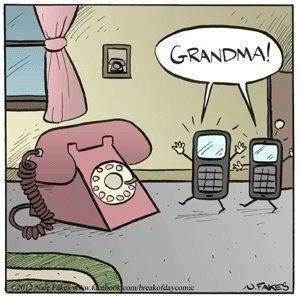 10
Thank You!
11